Figure 5. Relationship between ventricular atrial diameter and volume in controls and ventriculomegaly. Atrial diameter ...
Cereb Cortex, Volume 24, Issue 8, August 2014, Pages 2141–2150, https://doi.org/10.1093/cercor/bht062
The content of this slide may be subject to copyright: please see the slide notes for details.
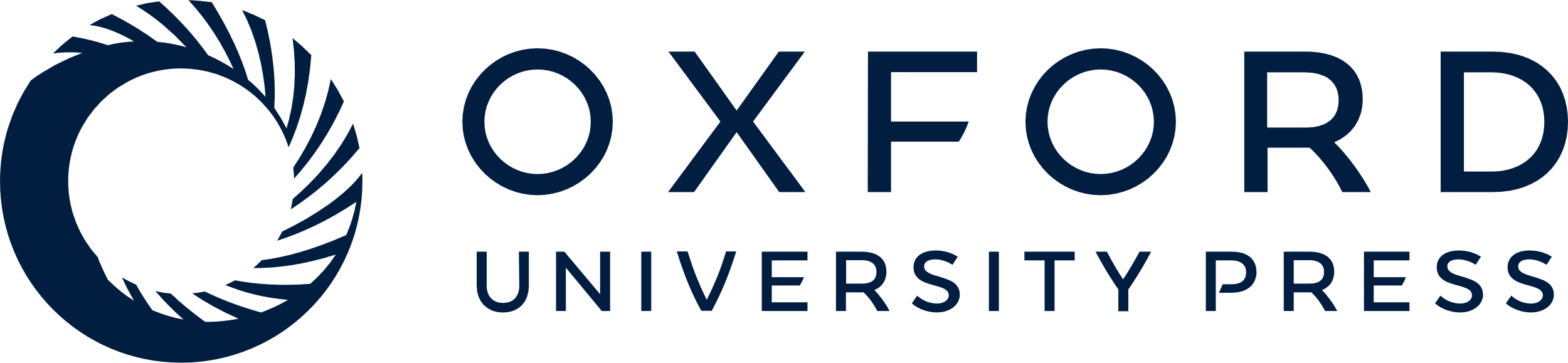 [Speaker Notes: Figure 5. Relationship between ventricular atrial diameter and volume in controls and ventriculomegaly. Atrial diameter and volume correlated well in controls (r = 0.754, P < 0.00001) and ventriculomegaly (r = 0.6, P 10 mm data shown depict the large ventricle of the unilateral cases and both enlarged ventricles of the bilateral cases.


Unless provided in the caption above, the following copyright applies to the content of this slide: © The Author 2013. Published by Oxford University Press. All rights reserved. For Permissions, please e-mail: journals.permissions@oup.com]